V. K. ICLMarketing Proposal
Table Of Contents
Introduction - To brand, offerings, Vision, Mission and Objectives
Selection of Medium- Channels of Marketing- Platforms, Game Plan, Objectives etc
Understanding of Brand - Positioning- Umbrella Communication/Mother Campaign etc- Competition Analysis
Approach and Strategy
2
Introduction
Introduction
OUR INDUSTRIES
- Automobiles
-Renewable power 
Infrastructure
Yellow goods and machinery 
White Goods
Nuclear and hydro power plant
Oil and Gas pipeline
Shipbuilding
Engineering
V.K. ICL  
We are a power house of versatile steel products with 35 years of industry experience and diverse inventory to serve major industry sectors with exceptional customer service
OUR VISION & PURPOSE/ MISSION

To meet the growing infrastructural needs of  India- To be a leading steel distributer at competitive prices to and help strengthen Indian economy
OBJECTIVES

To simplify and ease the access for the people who are looking for raw material  
To be a go-to market player when it comes to everything steel- To be a trusted steel products supplier and serve the existing and potential customers efficiently
4
Selection of Medium
Channels Of Marketing
Social Media
Identify the platforms, know the audience, device an online strategy, prepare content and engage with the audience and remarketing
Events
Identify the events, build a hype  of participation on digital, get a participation booth, showcase your product, attractive giveaways, Word Of Mouth (WOM) reach
OOH Ads
Out of home hoardings, bus shelter adverts, Flyers, marketing collaterals handouts, local congregation events shelters etc.
CSR/Community events
Giveaways in terms of CSR such as branded Tshirts for the needy and getting a testimonials from the end audience, funding small community league sports and other events
6
Platforms of Engagement
Primary focus platforms
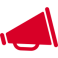 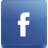 Awareness
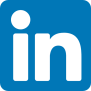 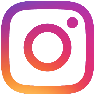 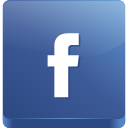 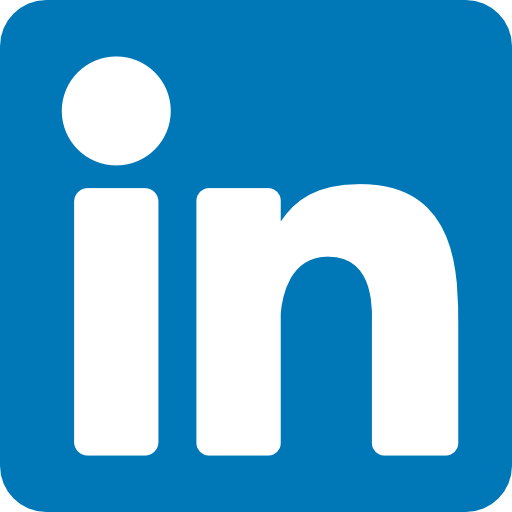 Engagement
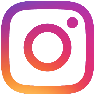 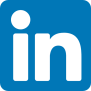 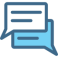 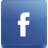 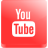 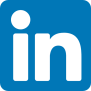 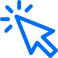 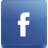 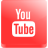 Traffic
Secondary focus platforms
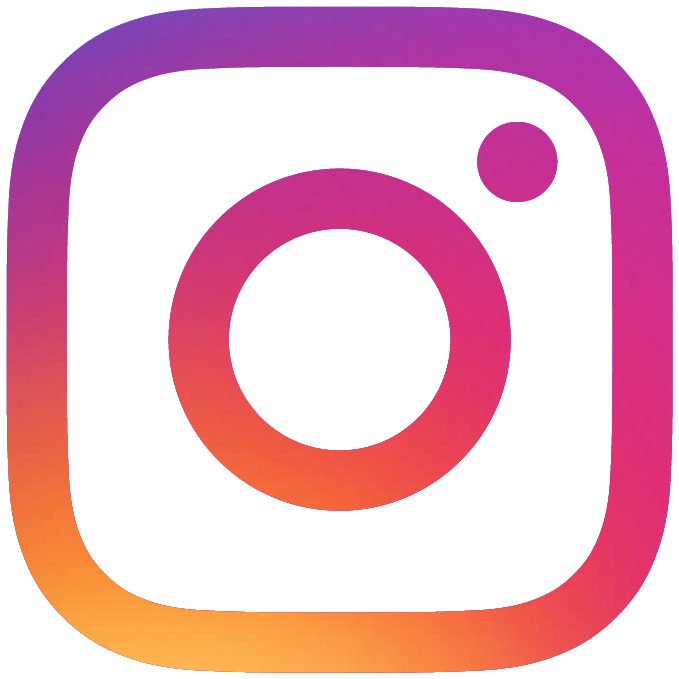 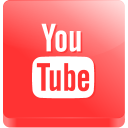 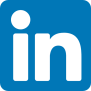 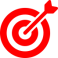 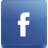 Lead Generation
7
The chronological order of the platforms represent the relevancy of the platform for the corresponding ‘objective’
4
Expand
 Utilizing multiple social media platforms more efficiently
 Using specific features of different social media platforms to reach out to more & more audience 
 Optimum utilization of integrated social media platforms
Social Media Game Plan
6
1
Content
 Interesting content baskets
 Sharable content
 Providing Value
 Giving out information
 Being useful
Trends
 Keeping finger on the pulse of the trends	
 Keeping our eyes open
 Making most of any opportunity that comes up
2
7
Branding
 Templatizing brand related posts 
 Adding brand elements to crafted posts 
 Consistency with logo, colors, fonts & graphics
Engage
 Generate conversations
 Stay involved in the conversations
Social Media Approach
8
Monitor
 keeping overall strategy in line with the overall objectives
 Monitoring all the activities on all the social platforms.
Keeping track of posts high level + detailed, Long term + daily
3
Tactic
 Efficient mix of different content pieces
 Posting regularly
 Posting strategically
5
Interactive
 Being fun
 Being useful
 Being interesting
Primary Objective
Create awareness about our the brand amongst our target audience
Create, build and curate an online community for the brand through online channels
Trigger conversations & engagement on these channels, increase website traffic and build brand identity
Branding Understanding & Positioning
What We Know
VKI aims to be a recognized player in the steel market and wants to deliver value to its current customer base so that through the word of mouth we can expand our customer loyalty

We strive to serve our customers with state of the art steel raw material and at attractive prices as compared to our competitors

Our main goal is to help serve across industries as steel is an important element to all be it a business to customer or business to business sector market 
We believe in giving a helping hand to transforming and helping Indian economy grow into a developed country by providing the best raw material needed for infrastructure betterment
11
Defining The Target Audience
Likely target group from the age of 25 – 45+ - 25 to 35 years audience are consumers plus they create awareness- 35 – 45+ are consumers, help brand awareness, business growth, employer branding etc
Status - City and town dwellers with medium & high disposable income
Demographic & Geographic – Young, working as well as non working professionals in the tier I and II cities 
Behavioural traits – Mobile, Tech and Internet savvy, health conscious, lifestyle oriented, online shoppers, studying and budding engineers, architects etc.
Seniority – Sales and admin professionals of other companies, decision makers of small businesses, contractors, small enterprise owners etc.
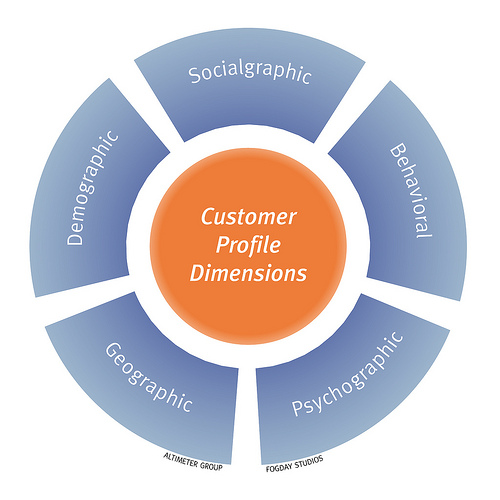 12
Positioning
The target audience is of two distinct types – 
 Our existing and potential customers 
 Our digital fan base which will give us the word of mouth exposure and brand awareness in the market and will in turn convey our methodologies  to the world
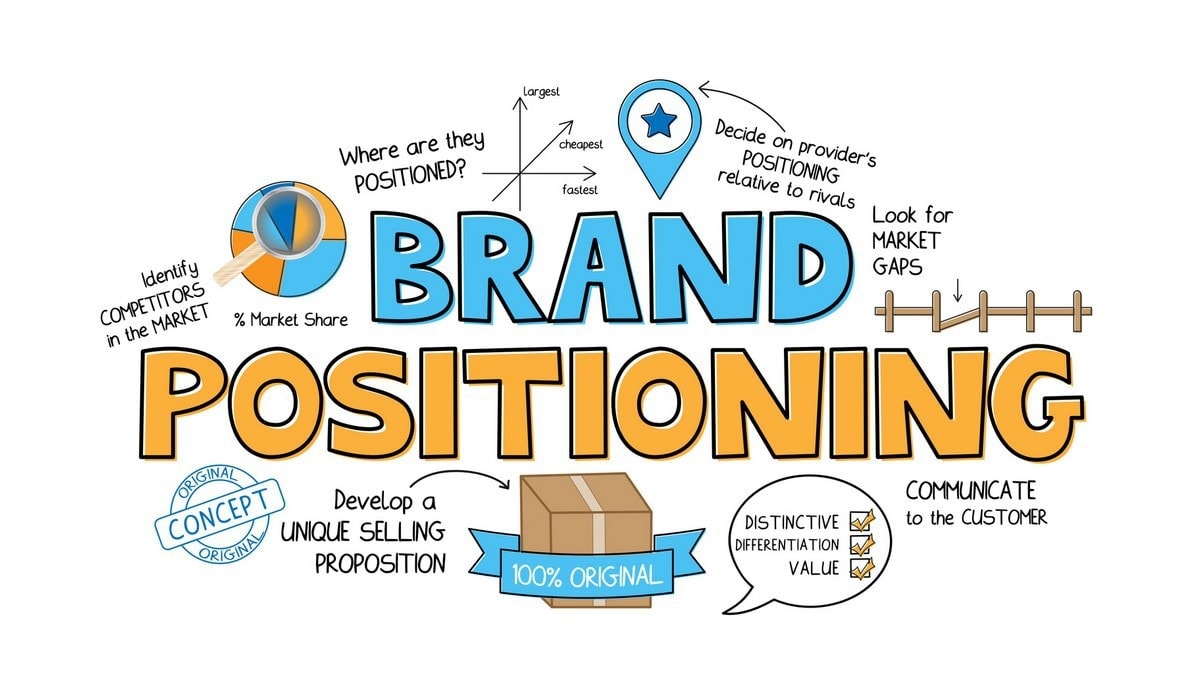 The positioning of VKI in such a marketplace is to be seen as an aggregator steel provider who is behind all fascinating infrastructure and constructions as well as small time innovations that the current world is experiencing
The unique selling point would be the small things which go unnoticed by the high level view when it comes to development of a country in which steel plays an important part
13
Umbrella Communication - #SteelTheShow
Main Communication Peg – We have an overall term or SLOGAN on which all our conversations and communication will be based which is exactly related to our product which we deal in #SteelTheShow 

As we are referring to the daily scenarios via a set of illustrations and images from our routine backgrounds to ascertain the importance of steel we can use the hashtags given alongside for our communication as it is a vast concept we can build campaigns around it and create ample amount of content for our digital channels using various hashtags

The use of Hinglish and English copy combined with hashtags like #EkAtootRishta or a #ABondForLife will get the fan base to engage more with our brand  creating user generated content related to Sports, Bollywood, Television, Politics and Topical content etc.
# EkAtootRishta
# YourLifeCompanion
# WeCompleteYou
14
Content Baskets and Segregation Plan
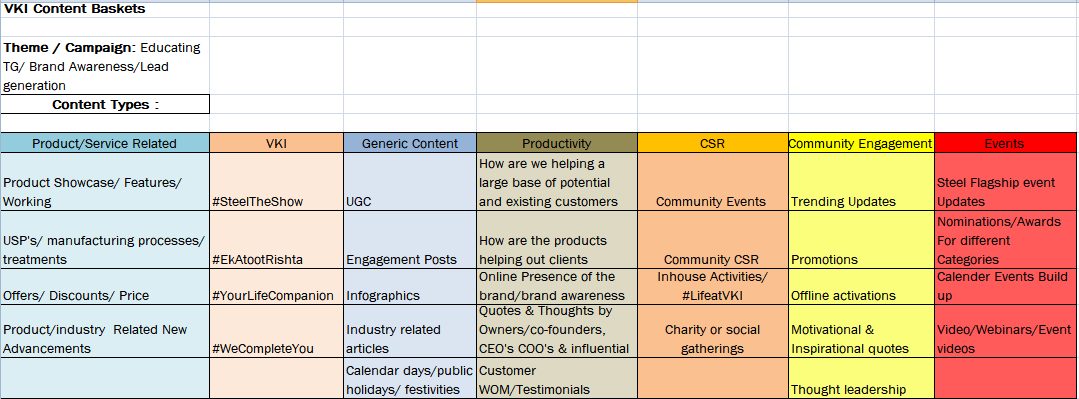 These are the content modules around which content will be generated and shared on our digital platforms to generate conversations and engagement for our brand and to build a community.
Strategy & Approach
Competition Analysis
Platform
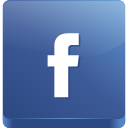 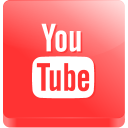 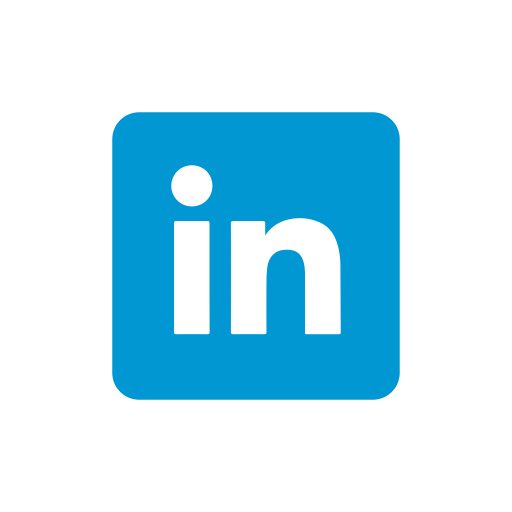 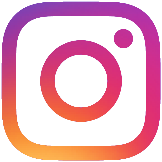 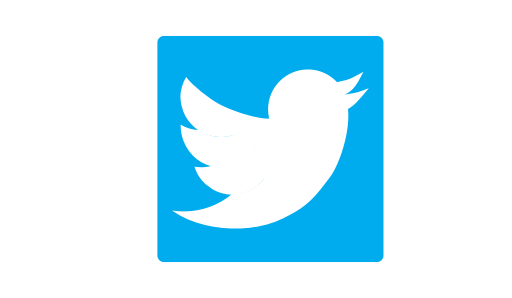 Company
V.K. Industrial Corp ltd
NA
1048
NA
NA
1102
4
NA
NA
4
NA
SB ISPAT
NA
NA
NA
DM Sons
NA
NA
245626
70829
20600
Tata steel Ltd
494210
19633
56300
Arcelor Mittal nipon
9912
19193
NA
NA
TATA Steel has a huge presence and the numbers which are showing are because of heavy paid audience acquisition
Strategy and FAQs
Slogan suggestion – I suggest we reiterate it to ‘ A strong noticeable bond’ or ‘We are omnipresent’ because steel is where we are and steel is almost present in everything so that and plus choose green and coloring the whole creative yellow contradicts 

Strategies to engage TG -  The core strategy is to make the content related and engagable where people relate to the content into their day to day life and hence can come up with memes or their own generated content so that they have talking points around the communication pegs which we initiate
Paid or Organic – There is no harm in doing paid but we first should get a gist of the content which we have created and its impact on the audience and only then decide whether to pump it with money. As far as budget goes 500-600 Rs a post a day is good enough on any platform

Hashtags -  #SteelTheShow #YourLifeCompanion #EkAtootRishta #WeCompleteYou are some the hashtags which I suggest should go better with this campaign and I guess #SteelTheShow is a hashtag which we should make it branded one for every further communication 
Matrix and Analysis -  To monitor at the end of the month we will generate a monthly report of how the posts worked and which type of content/post has got the most traction on FB/Linkedin and we continue to enhance that type of content to keep the audience engagedIdeal caption – VKI – Adding a pinch of patience, a dash of kindness and a spoonful of laughter and a heap of love to the most unforgettable dinner dates with your beloved ones. #SteelTheShow #EkAtootRishta #ABondOfLove
18
Social Media Approach
Closely monitor competitor social media and create a content calendar based on the content basket and reiterate the content according to what is getting more traction for our competitors 

Based on the keyword research we try and incorporate keywords into our communications 

Monitor the big players in the same business and follow the bandwagon in terms of content marketing strategy 

Get brand recognition with USP or Unique Keywords which are exclusive to our brand 

Finally keep entertaining the target audience
19
THANK YOU